CONSIDERATIONSPRE/PERI/POST-OPERATIVE
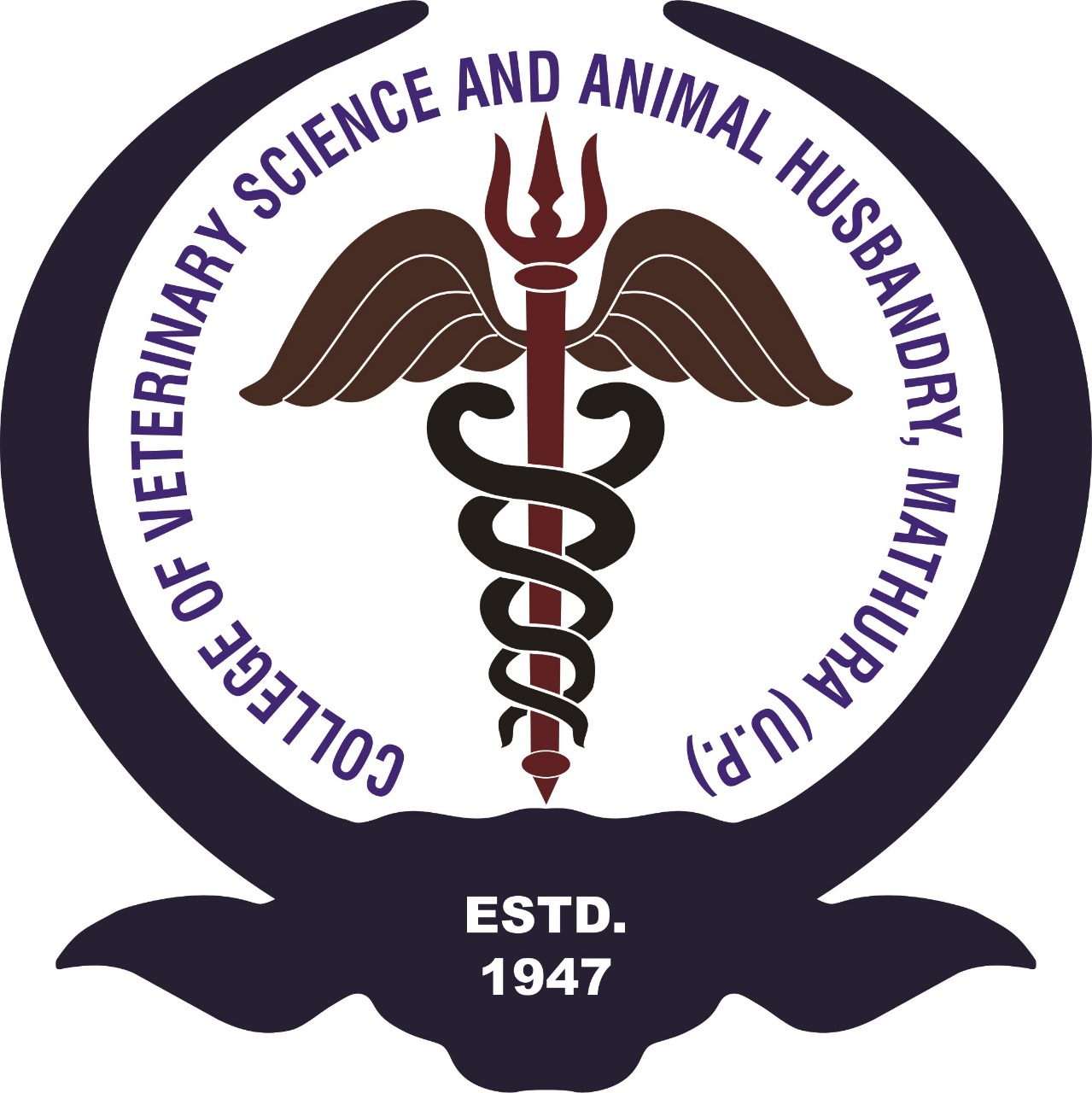 Dr. Gulshan Kumar
Before subjecting any animal to surgery for treatment or repair, it is of prime importance to know about the animal and its disease(s).
Pre-operative considerations

The selection and preparation of surgical patients require attention to a number of details. 

The patient should always be subjected to a thorough physical examination, followed by the appropriate laboratory tests.
Pre-operative considerations…….

Obtaining preoperative information also allows comparison of the animal’s status before and after surgery (e.g., ability to micturate before and after spinal surgery).
Pre-operative considerations……

General assessment and stabilization of the surgical patient and preoperative considerations for specific diseases are very important.
Pre-operative considerations……

Pre-operative assessment and stabilization of the patient allows the surgeon to anticipate complications and to reduce their occurrence.

Pre-operative preparation of the patient and the operating team, helps minimize the potential infection.
Pre-operative considerations……

HISTORY TAKING

A thorough history from the owner helps in evaluation of the underlying disease process and identification of other abnormalities that might affect the surgical outcome.
Pre-operative considerations

HISTORY TAKING

Includes: 
signalment, 
diet, 
exercise, 
environment, 
past medical problems, recent treatments 
(especially antiinflammatory, antimicrobial, and potentially nephrotoxic or hepatotoxic therapy), and any evidence of infection outcome.
Pre-operative considerations

HISTORY TAKING

Questions are to be framed in a way so as to ensure accurate answers instead of vague answers.

Attention should also be paid to previous medical conditions/drug interactions/allergies/reactions.
Pre-operative considerations

PHYSICAL EXAMINATION

Physical examination should be thorough and the urge to examine only the area/organ of complaint should be suppressed.

Helps minimise unexpected anaesthetic and surgical complications, especially in geriatric patients.
Pre-operative considerations

PHYSICAL EXAMINATION

Special attention should be given to animal’s attitude, nutritional condition and general body condition, gait, hydration status, body temperature and other physiological parameters, mucosae, lymph nodes.
Pre-operative considerations

LABORATORY EXAMINATION

Hb, haematocrit, total proteins, BUN and/or serum creatinine for elective procedures.

CBC, serum biochemistry, urinalysis if patients are geriatric, or surgeries expected to last for 1-2 hrs, or in animals having systemic signs (dyspnoea, cardiac murmur, anaemia, GDV, Shock, haemorrhage, ruptured bladder)
Pre-operative considerations

DIAGNOSTIC IMAGING

Not routinely performed prior to elective procedures in healthy animals.

Other conditions, however, benefit from data obtained through radiography, ultrasonography, etc. (fractures, GDV, miniralisations etc.)
THANK YOU
Very Much